AFTERMATH 7 KEYS TO KINGDOM ENTRANCE
The shaking of the current kingdom urges us to enter into a kingdom which cannot be shaken!
Have you noticed that adversity brings with it a turning of the heart?
Jesus constantly taught on the Kingdom of God, revealed the Kingdom of God, and invited people to enter it.  He has not changed!
“Woe to you, teachers of the law and Pharisees, you hypocrites! You shut the door of the kingdom of heaven in people’s faces. You yourselves do not enter, nor will you let those enter who are trying to.”								Matthew 23:13
DESIRE
	Some sense of want-to in the direction of the Creator
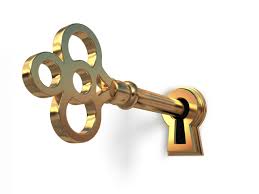 #1
Hope				Possibility						InterestThe Holy Spirit intersects with us in those places to draw us towards God.  These connect into our heart.
Jesus answered, “Very truly I tell you, no one can enter the kingdom of God unless they are born of water and the Spirit.”								John 3:5
BORN AGAIN

	Supernatural event when the spirit is connected to God.
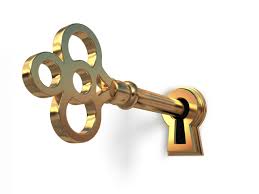 #2
Revelation				Repentance						ResurrectionThe Holy Spirit shows us our sin and its impact upon Jesus.  We are made alive to God in our heart.
“For I tell you that unless your righteousness surpasses that of the Pharisees and the teachers of the law, you will certainly not enter the kingdom of heaven.”								Matthew 5:20
RIGHTEOUS

	Changing from self-righteous to Jesus’ brand of righteousness.
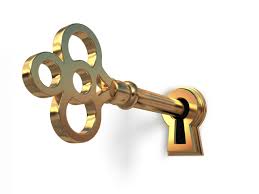 #3
Conviction				Change						ChallengeThe Holy Spirit shows us how Jesus pleases the Father and places that standing upon us.
“Not everyone who says to me, ‘Lord, Lord,’ will enter the kingdom of heaven, but only the one who does the will of my Father who is in heaven. Many will say to me on that day, ‘Lord, Lord, did we not prophesy in your name and in your name drive out demons and in your name perform many miracles?’ Then I will tell them plainly, ‘I never knew you. Away from me, you evildoers!’								Matthew 7:21
DOING

	Acting upon the will of God.  Doing upon earth as it is done in heaven.
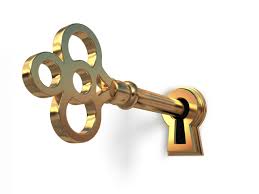 #4
Faith”ing”				Risking						StandingThe Holy Spirit urges to act upon what it means to have Jesus Christ as Lord in our life.
He called a little child to him, and placed the child among them. And he said: “Truly I tell you, unless you change and become like little children, you will never enter the kingdom of heaven. Therefore, whoever takes the lowly position of this child is the greatest in the kingdom of heaven. And whoever welcomes one such child in my name welcomes me.		Matthew 18:2-5; Mark 10:15; Luke 18:17
EMPTYING

	Choosing me last and giving up rights.
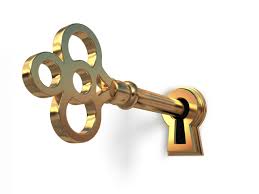 #5
Change				Humility						No StandingThe Holy Spirit urges me to be like Jesus and become empty so he can fill me up with Himself.
Then Jesus said to his disciples, “Truly I tell you, it is hard for someone who is rich to enter the kingdom of heaven. Again I tell you, it is easier for a camel to go through the eye of a needle than for someone who is rich to enter the kingdom of God.” When the disciples heard this, they were greatly astonished and asked, “Who then can be saved?”		Matthew 19:23,24; Mark 10:23-25;Luke 18:24,25
DEPENDENT

	Subsisting upon God’s grace as a steward not an owner
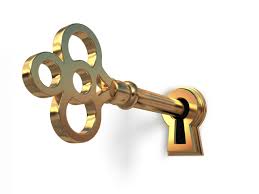 #6
Servant				Steward						SubsistenceThe Holy Spirit helps me to realize nothing belongs to me – not even me – I am at best a steward of grace.
And if your eye causes you to stumble, pluck it out. It is better for you to enter the kingdom of God with one eye than to have two eyes and be thrown into hell, where “ ‘the worms that eat them do not die, and the fire is not quenched.’									Mark 9:47
RADICAL

	Eliminate those things that can keep you from entering the Kingdom
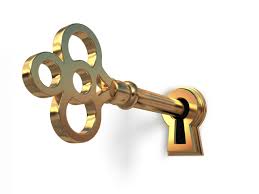 #7
Hate				Banish						Break-UpThe Holy Spirit helps me to deeply dislike sin and attack even the desire.
DESIRE
			BORN-AGAIN
				RIGHTEOUS
					DOING
						EMPTYING
							DEPENDENT
								RADICAL
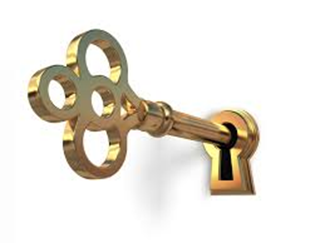 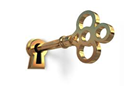 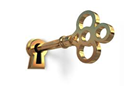 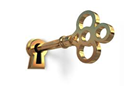 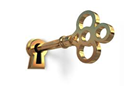 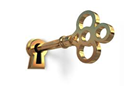 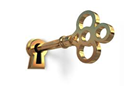 CONCLUSION